Lesson 18
Warm up, opening, classwork/discussion, notes
Warm Up
Opening Activity
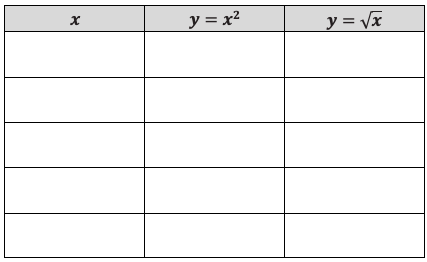 Discussion
Part 2
Part 3
Notes – Square root, cube, cube root
Classwork
Must Do
May Do
Classwork16-18
Khan Academy
Exponents review
Linear equation practice
Slope practice
Start homework 18
Lesson 19
Warm Up, example, classwork
Warm Up
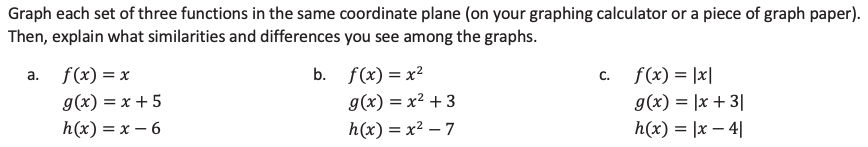 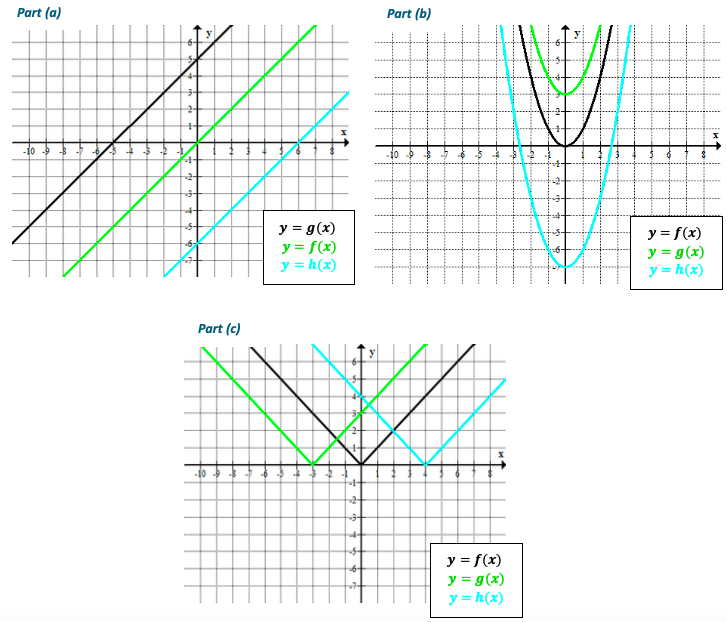 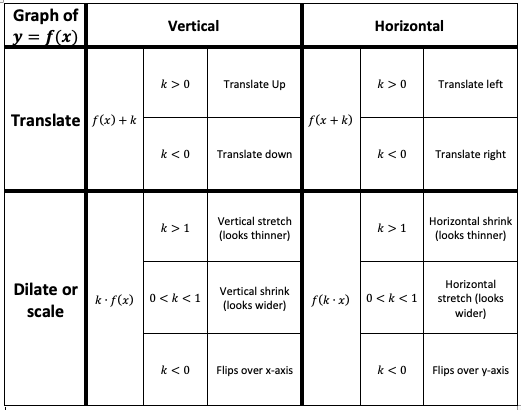 Example
For each graph, answer the following:
What is the parent function?	
How does the translated graph relate to the graph of the parent function?
Write the formula for the function depicted by the translated graph.
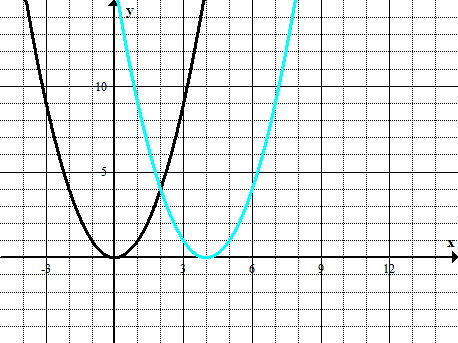 Example
For each graph, answer the following:
What is the parent function?	
How does the translated graph relate to the graph of the parent function?
Write the formula for the function depicted by the translated graph.
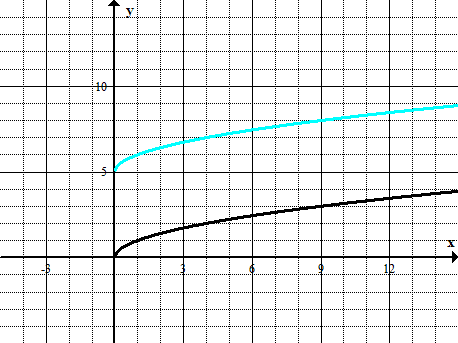 Example
For each graph, answer the following:
What is the parent function?	
How does the translated graph relate to the graph of the parent function?
Write the formula for the function depicted by the translated graph.
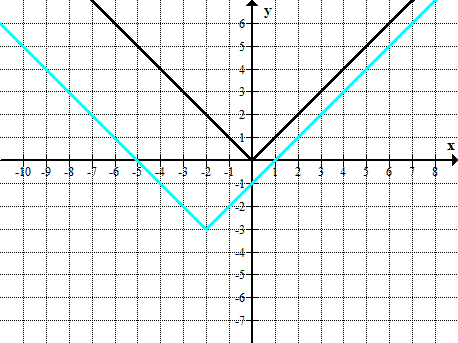 Workshop
Must Do
May Do
Classwork19 #1-3
Summary/Reflection
Khan Academy
Crossing River/Carnival Bears
Linear Equation practice
Exponents review
Slope practice
Lesson 20-21 Combo
Warm up, review, examples, classwork
Warm Up, part 1
Warm Up, part 2
Recall
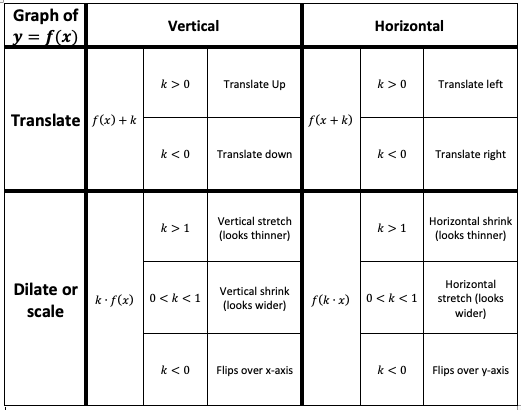 Example 1
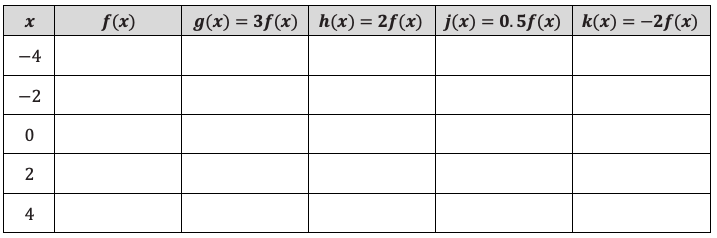 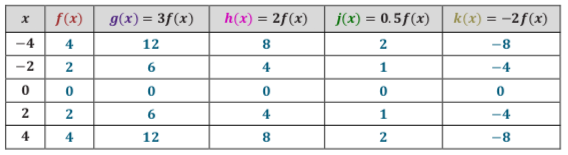 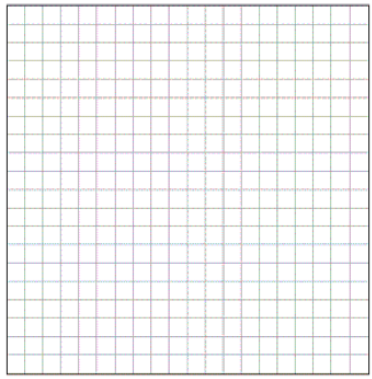 Example 2
Classwork
Must Do
May Do
Classwork20-21 #1-6
Reflection/summary question
Khan Academy
Exponents review
Linear practice
Slope practice
Complete old classwork
Lesson 22
Warm up, discussion, notes, examples, classwork
Warm Up
Populate the table on the right with values from the graph.
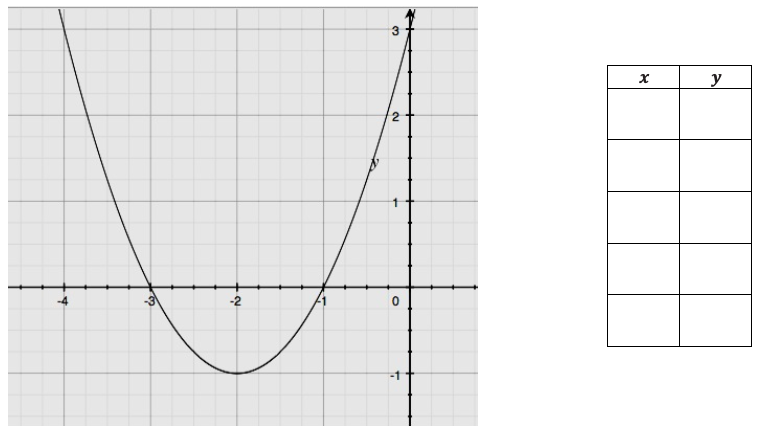 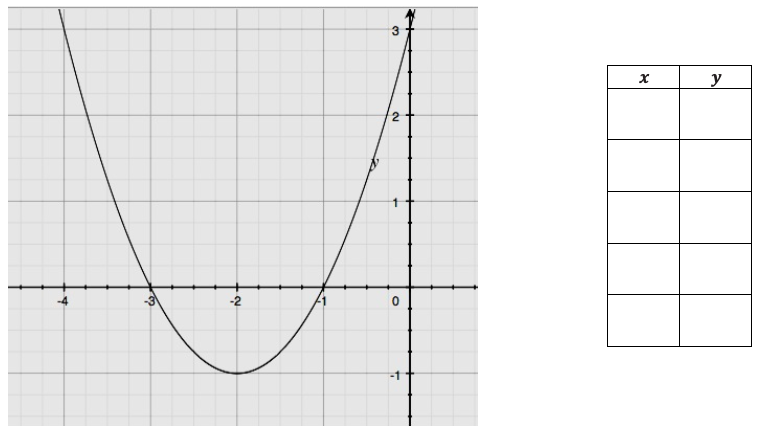 Discussion
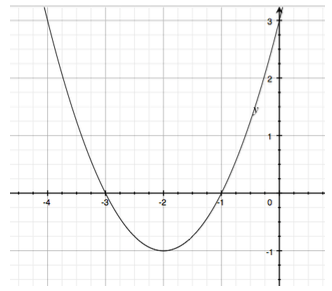 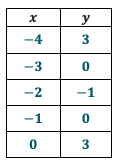 What is the vertex of the function? Where in table/graph?
What is the y-intercept? Where in table/graph?
What are the x–intercepts? Where in table/graph?
What components of equations tell us something about graph?
How can features of graph help write equation?
Summary
Classwork
Must Do
May Do
Exit ticket 19-21?
Classwork22 #1-3
Khan Academy
Exponents review
Linear practice
Slope practice
Note sheet
Folder organize
Complete all cw/hw 1-22
Lesson 23
Warm up reading, long examples, classwork
Warm Up - Read
Example 1
Example 1, continued
Example 1, continued
Example 2
Example 2, continued
Example 2, continued
Example 2, continued
Example 2, continued
Classwork
Must Do
May Do
Exit ticket 22
Classwork22 #1-2
KhanAcademy
Crossing the River/Carnival Bears
Exponents review
Linear practice
Slope practice
Note sheet
Folder organize
Complete all cw/hw 1-23
Lesson 24
Warm up, review, examples, notes, classwork
Warm Up
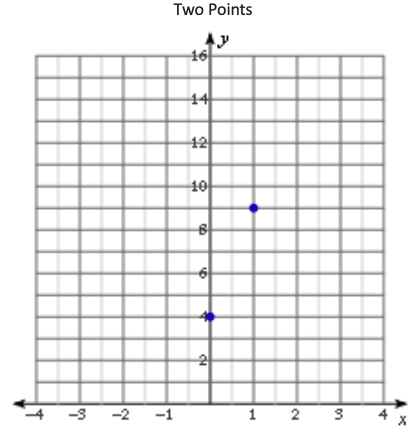 Example
Workshop
Must Do
May Do
Exit ticket 22
Classwork24 #1-2
KhanAcademy
Linear equation practice
Exponents review
Slope practice
Vocabulary work
Note sheet
Folder
Complete all cw/hw 1-24
Test Content
Matching functions to their graphs
All parent types we’ve talked about
Explain how you knew
Compare linear, exponential, and quadratic functions
Falling object problem
Complete square
Find max, when hits ground
Distributing and factoring
Solving quadratics – you choose  method
Solve quadratic, find zeros, vertex, graph